Здесь тёмные высокие деревья, низкие кустарники. Хозяин здесь бурый медведь.
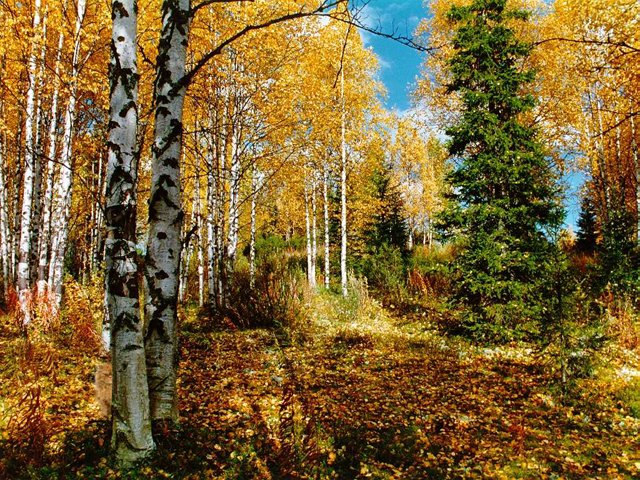 Леса России
Полгода здесь день и полгода ночь. Всюду снега и льды. Солнце летом поднимается над горизонтом невысоко. Территория зоны не имеет коренного населения.
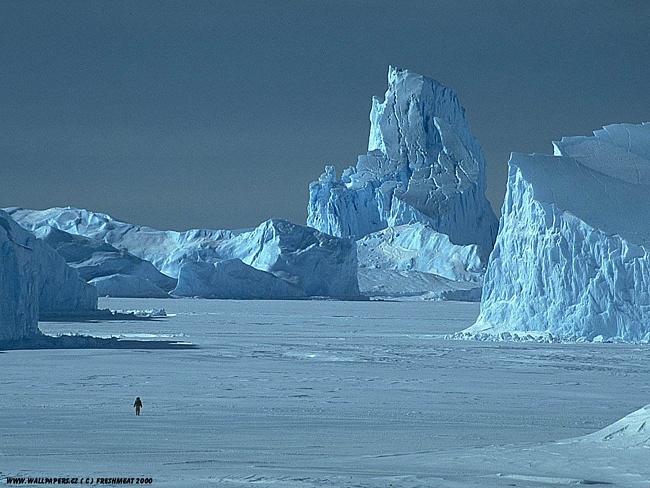 Арктика
Лето здесь короткое, растительность низкорослая. Грибы часто выше кустарников. Навещают этот край летом многочисленные птицы. Мхи и лишайники господствуют всюду.
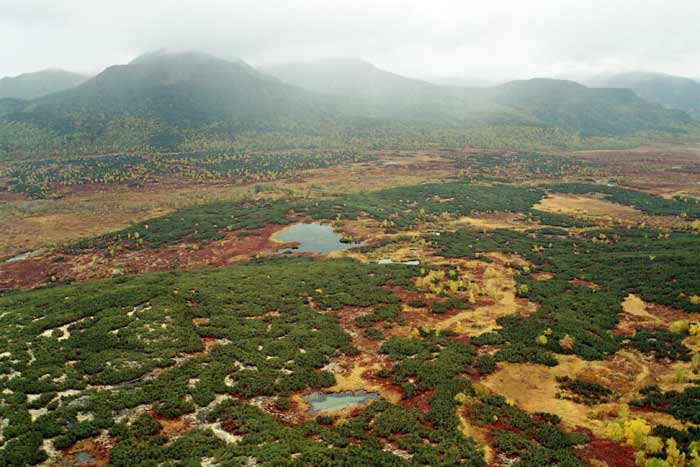 Тундра
Лесная зона расположена к югу от зоны тундры. Природные условия в лесной зоне более мягкие, чем в тундре. Растительный мир богатый. Большую территорию зоны занимает хвойный лес. В лесу водятся олени, кабаны, зубры и т.д.
…
…
…
…
…
…
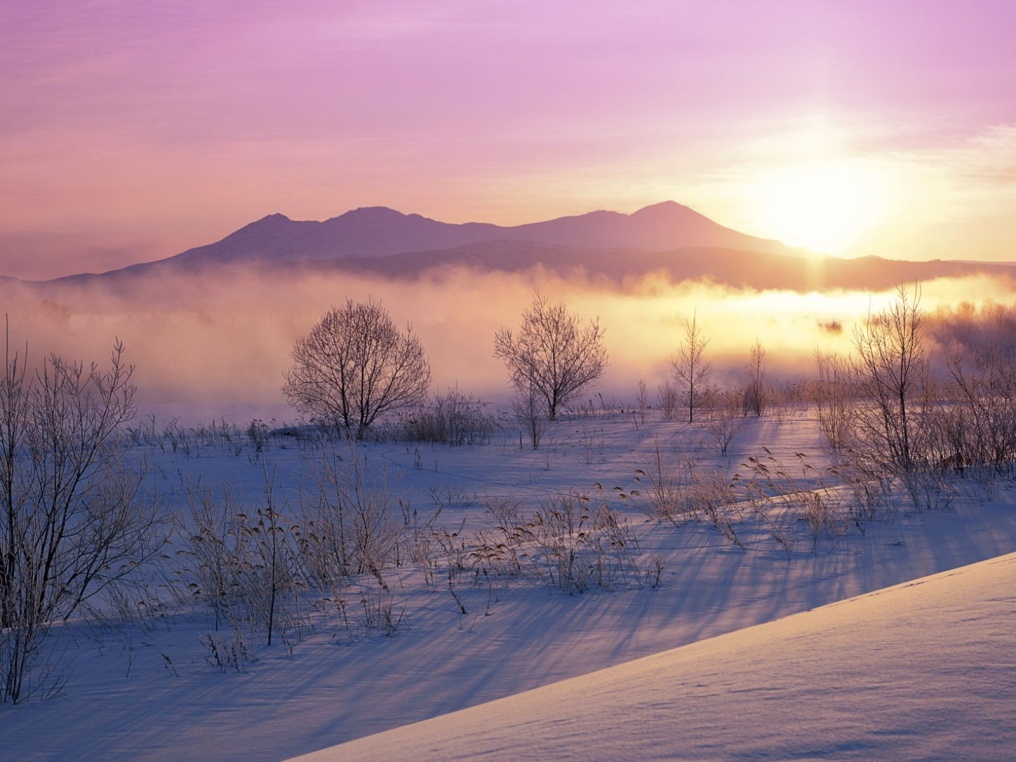 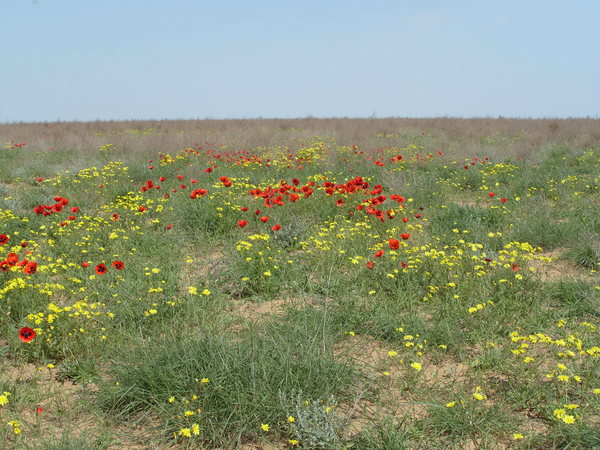 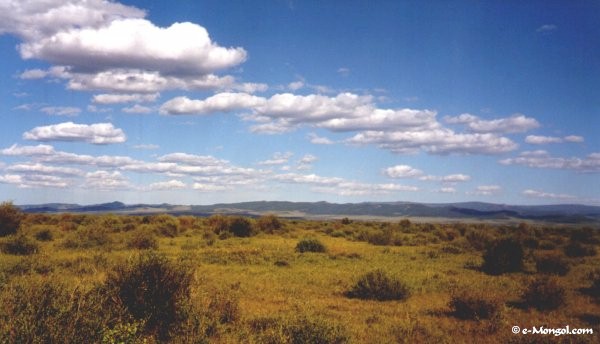 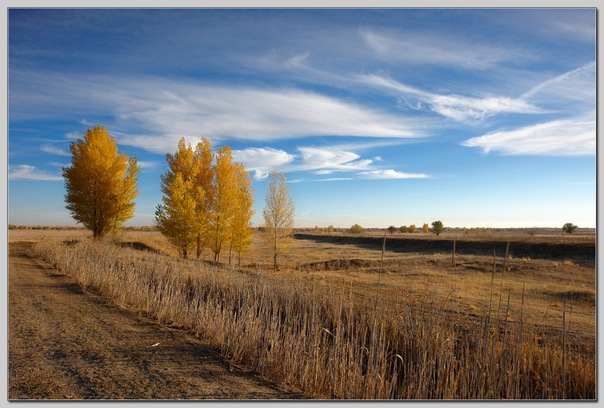 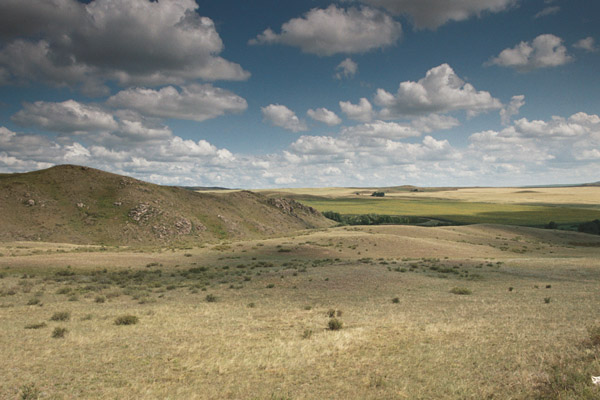 ТЕМА УРОКА: «ЗОНА СТЕПЕЙ»
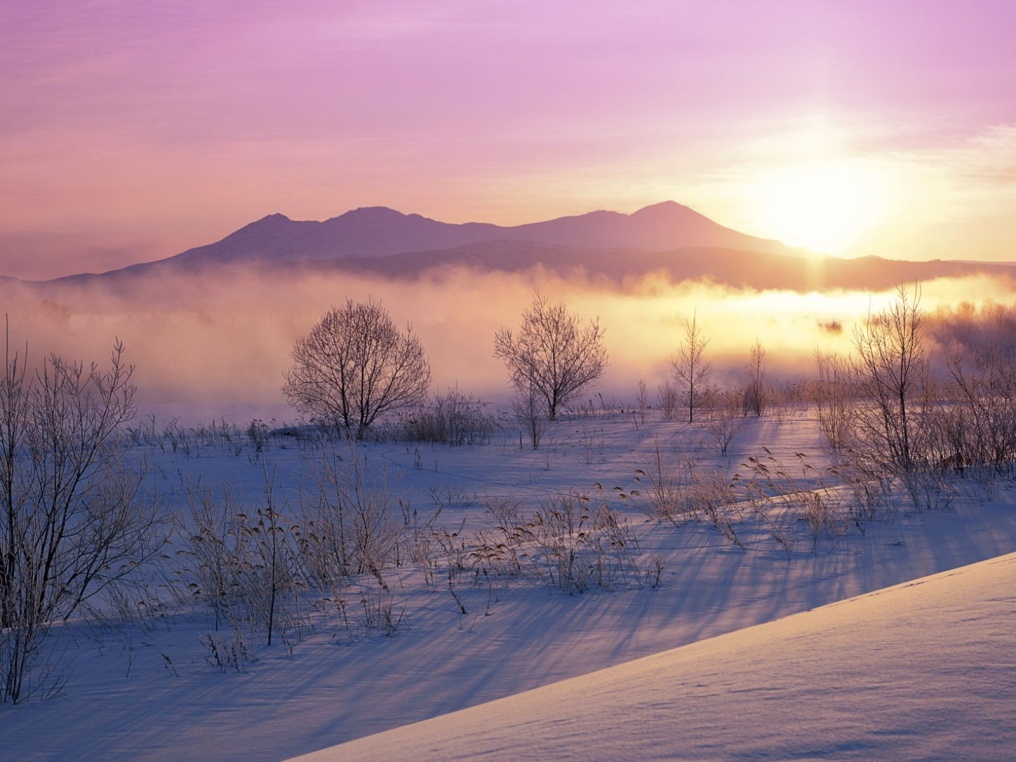 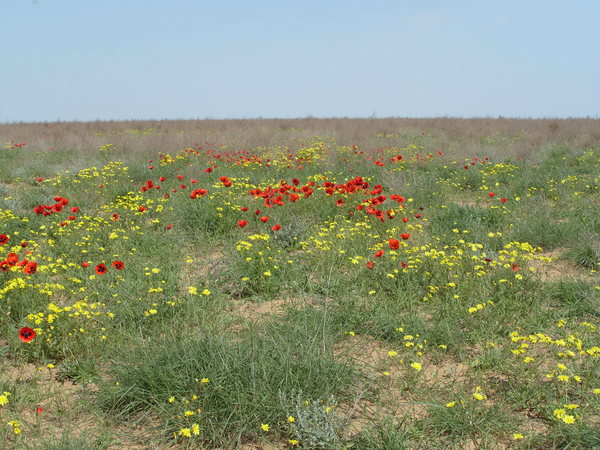 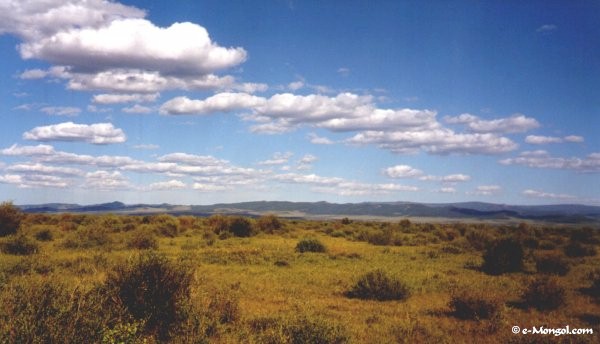 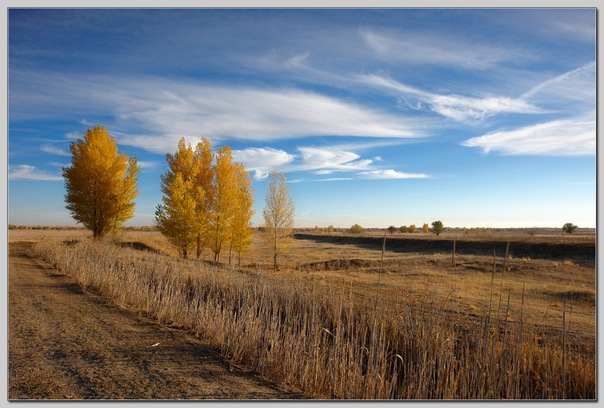